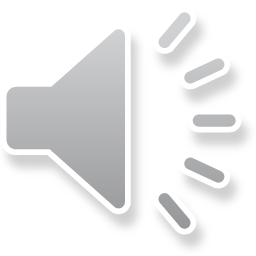 2017
年终工作总结暨新年计划PPT模板
适用于商务合作/工作汇报/公司简介
[Speaker Notes: 版权声明：300套精品模板商业授权，请联系【锐旗设计】:https://9ppt.taobao.com，专业PPT老师为你解决所有PPT问题]
序
尊敬的领导各位来宾：大家上午好！
新的一年，新的起点，新的征程，新的希望。创造公司更加光辉灿烂的美好明天，需要我们抓住机遇，迎接挑战，与时俱进。我们坚信，只要公司全体员工团结一心，携手并进，开拓创新。公司的明天一定会更加美好。
       
       回顾过去的这一年，在取得成绩的同时，我们也找到了工作中的不足和问题，主要反映于xx及xxx的风格、定型还有待进一步探索，尤其是网上的公司产品库充分体现我们xxx和我们这个平台能为客户提供良好的商机和快捷方便的信息、导航的功能发挥。展望新的一年，我们将继续努力，力争各项工作更上一个新台阶。
言
专注
创新
共赢
奉献
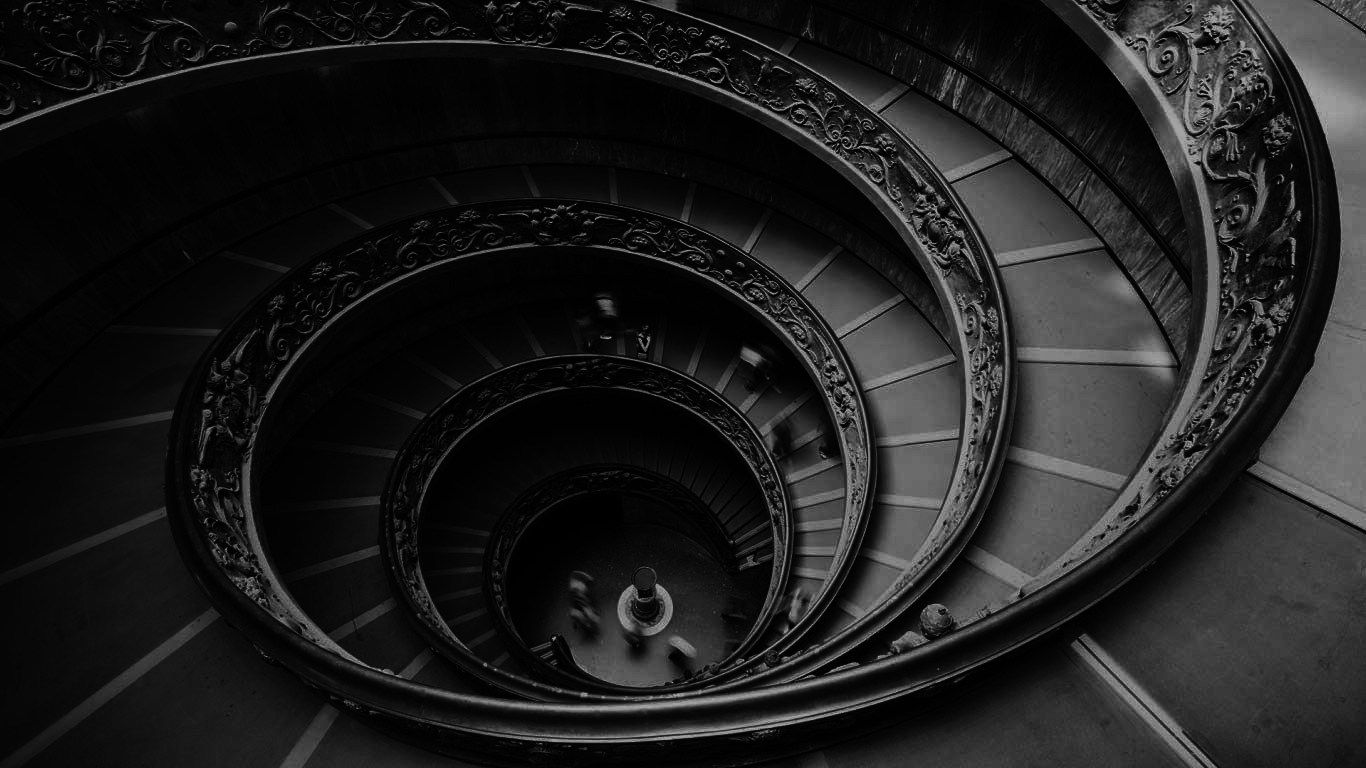 目录
CONTENTS
年度工作概述
工作成果展示
工作完成情况
明年工作计划
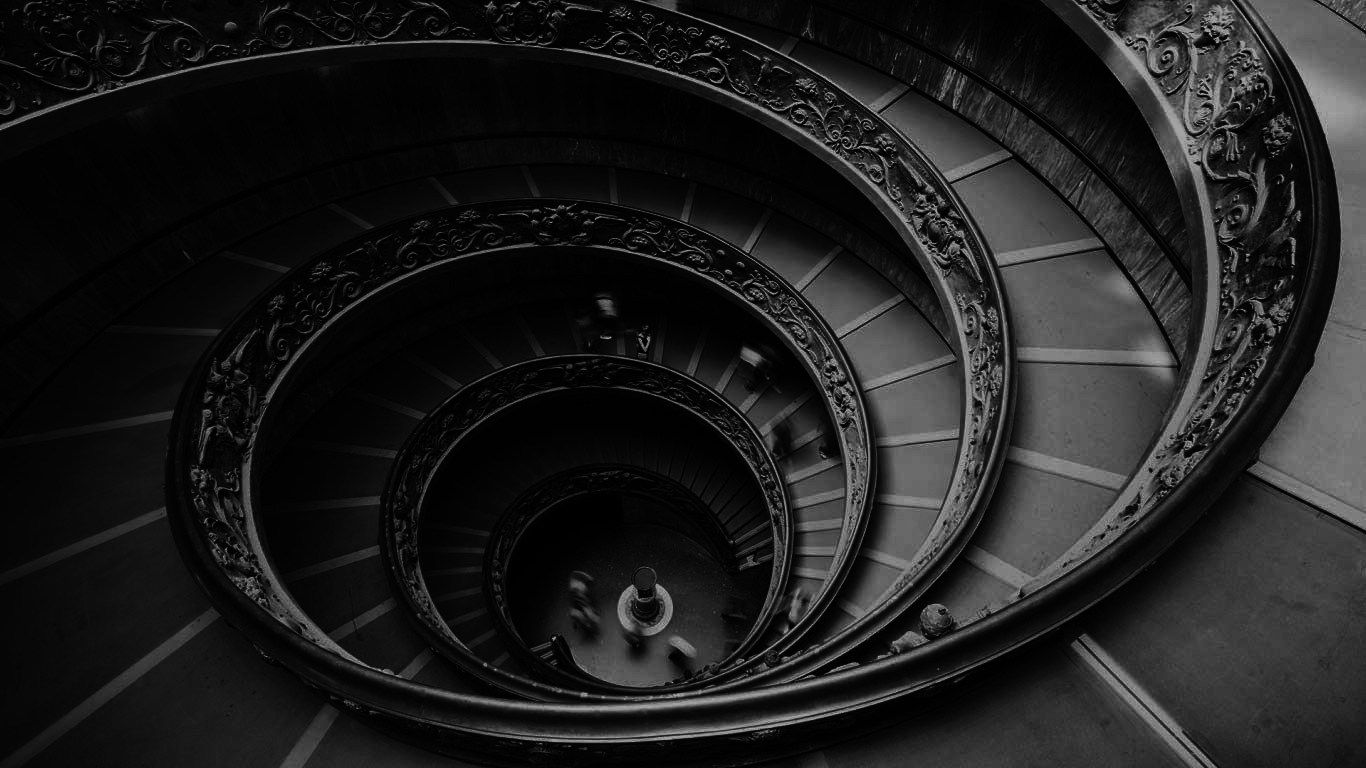 Part one
团队成员介绍
年度工作概述
年度工作概述
重点工作回顾
团队建设情况
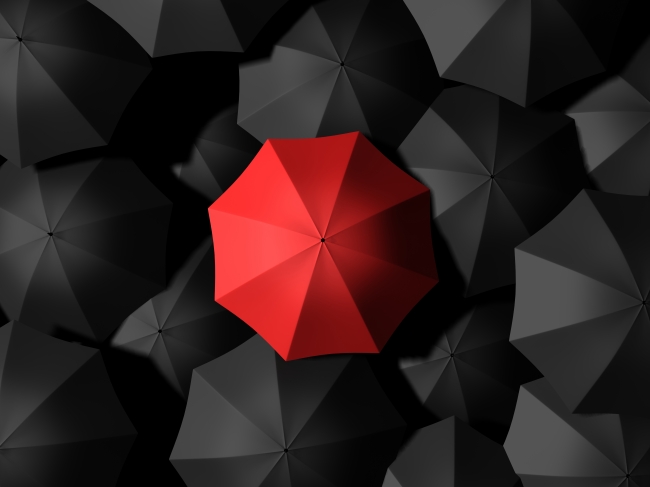 关于我们
团队是指拥有共同目标，并且具有不同能力的一小群人有意识的协调行为的系统，这群人就如同人的五官一样，共同协作维持一个人的生存，缺一不可。
我们是一支专业的团队      我们是一支活力的团队
我们是一支用心的团队      我们是一支创新的团队
The about us
[Speaker Notes: 版权声明：300套精品模板商业授权，请联系【锐旗设计】:https://9ppt.taobao.com，专业PPT老师为你解决所有PPT问题]
单击添加标题文本
单击添加标题
单击添加标题
单击添加标题
单击添加标题
单击添加文本单击添加文本
单击添加文本
单击添加文本单击添加文本
单击添加文本
单击添加文本单击添加文本
单击添加文本
单击添加文本单击添加文本
单击添加文本
单击添加标题文本
单击添加标题
单击此处添加副标题或详细文本描述
单击添加标题
单击此处添加副标题或详细文本描述
单击添加标题
单击此处添加副标题或详细文本描述
单击添加标题
单击此处添加副标题或详细文本描述
单击添加标题
单击此处添加副标题或详细文本描述
06
05
04
03
02
01
单击添加标题
单击此处添加副标题或详细文本描述
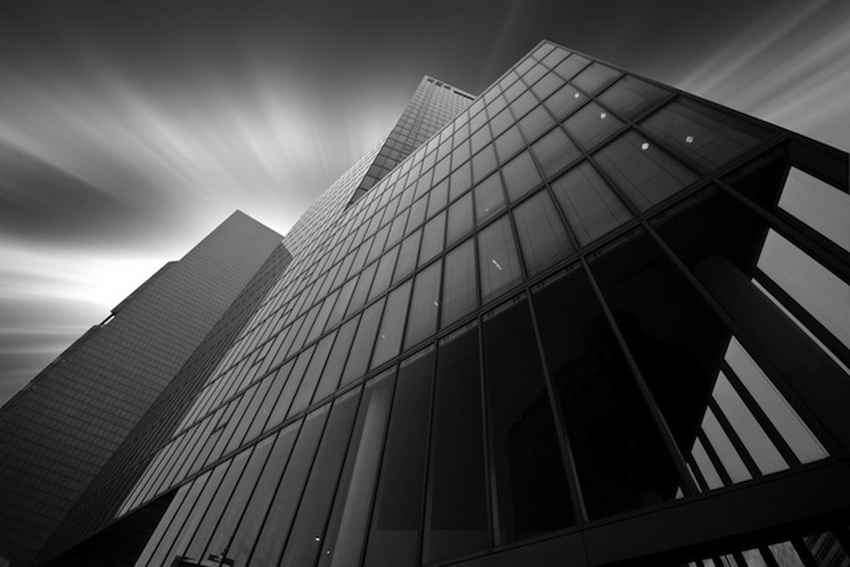 单击添加标题文本
单击添加标题

单击此处添加副标题或详细文本描述
07
08
单击添加标题

单击此处添加副标题或详细文本描述
单击添加标题文本
单击添加标题文本
单击添加标题文本
这里输入简单的文字概述这里输入简单文字概述简单的文字
这里输入简单的文字概述这里输入简单文字概述简单的文字
单击添加标题文本
单击添加标题文本
这里输入简单的文字概述这里输入简单文字概述简单的文字
这里输入简单的文字概述这里输入简单文字概述简单的文字
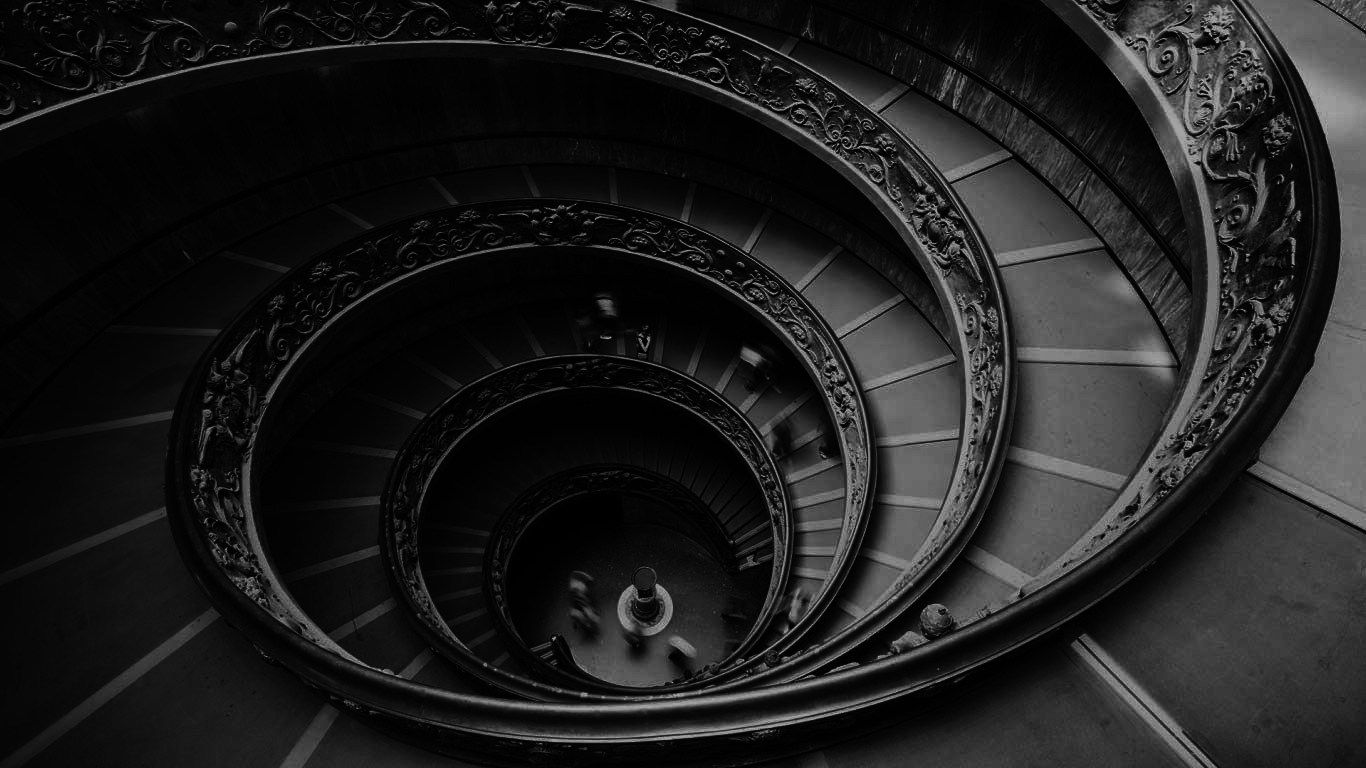 Part two
年度计划完成
工作完成情况
工作完成情况
工作存在不足
改善不足方法
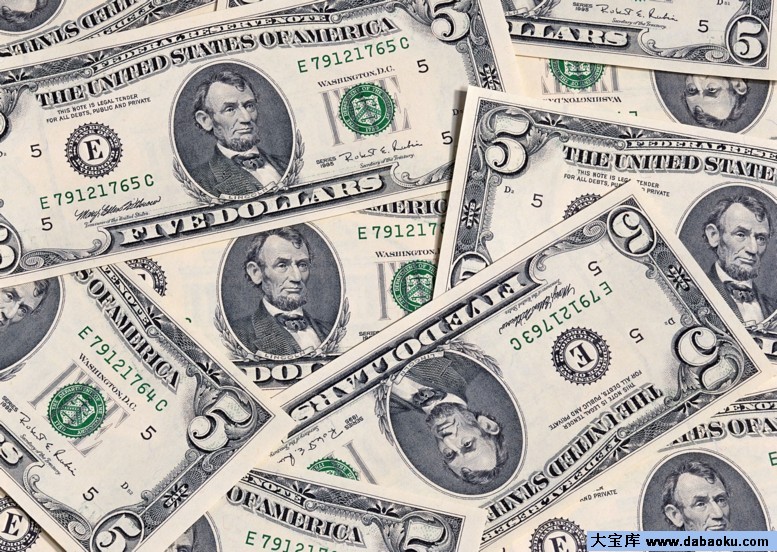 单击添加标题文本
31%
24%
11%
62%
点击此处添加文本点击此处添加文本添加文本点击此处添加文本点击此处添加文本添加文本点击此处添加文本点击此处添加文本添加文本点击此处添加文本点击此处添加文本添加文本
点击此处添加文本点击此处添加文本添加文本点击此处添加文本点击此处添加文本添加文本
单击添加标题文本
感召力
号召力
合作力
执行力
决策力
创新力
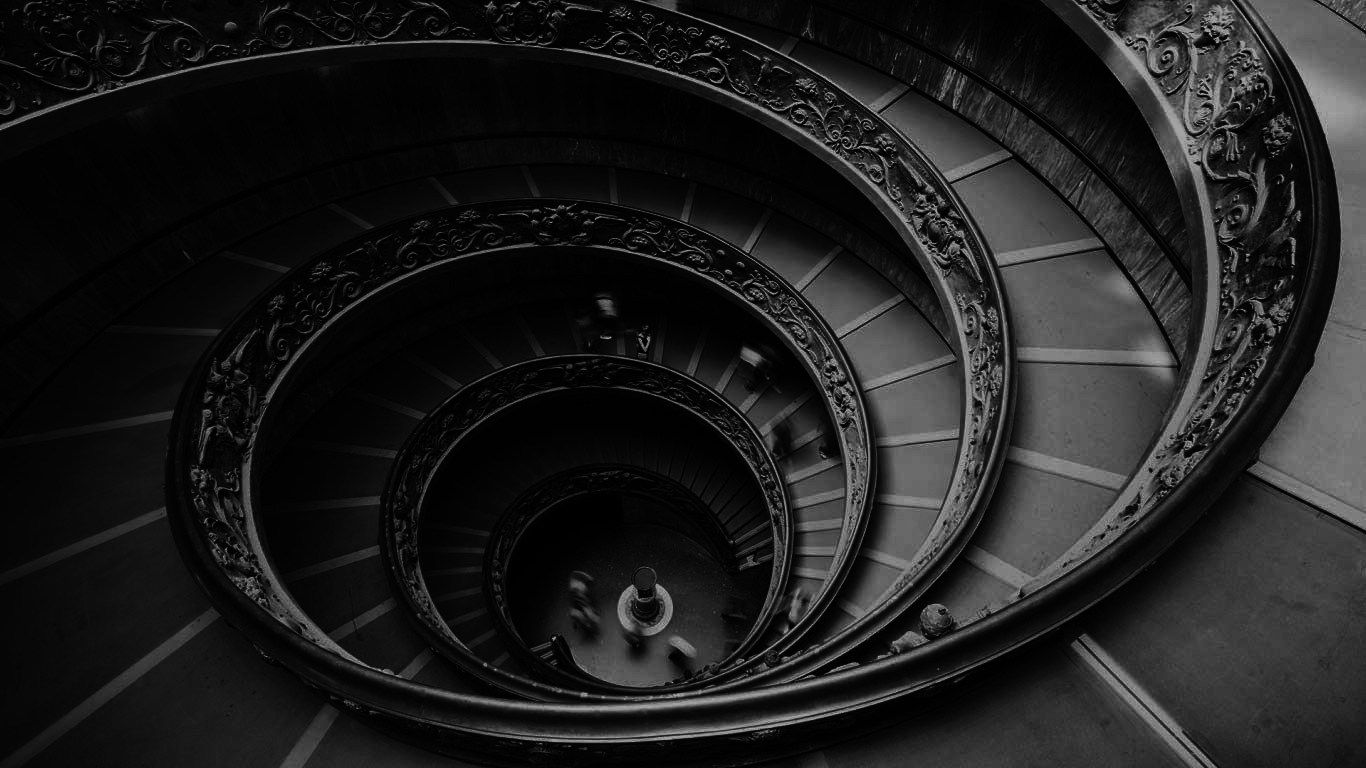 单击添加标题文本
领导能力
点击此处添加文本
创新能力
点击添加文本
协调能力
点击添加文本
协作能力
点击添加文本
擅用人才
点击添加文本
单击添加标题文本
45%
75%
75%
点击此处添加文本点击此处添加文本添加文本点击此处添加文本点击此处添加文本添加文本点击此处添加文本点击此处添加文本添加文本
点击此处添加文本点击此处添加文本添加文本
单击添加标题文本
单击添加文本单击添加文本
单击添加文本
单击添加文本单击添加文本
单击添加文本
单击添加文本单击添加文本
单击添加文本
沟通管理
勤奋务实
真诚负责
创新思维
1
2
3
4
单击添加标题文本
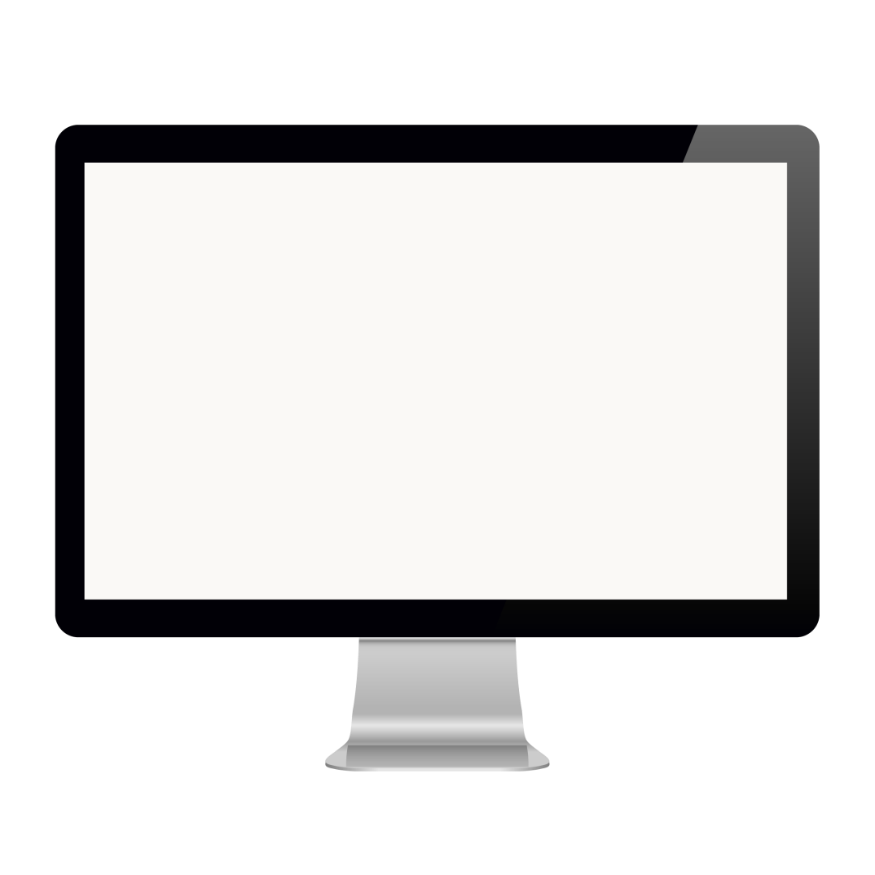 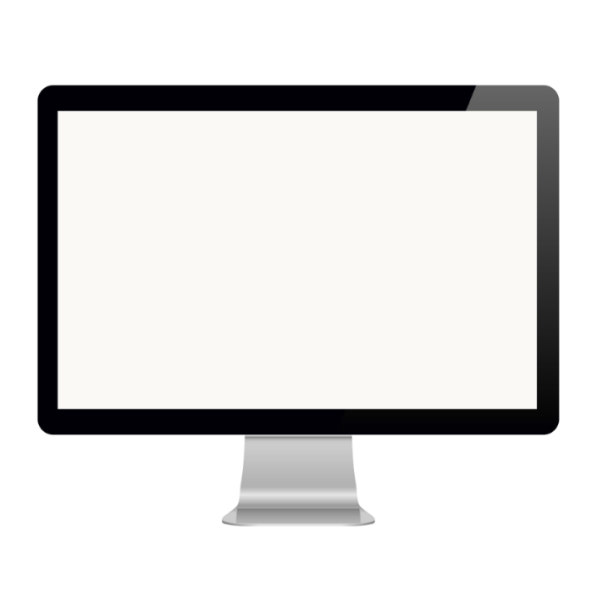 总体目标顺利完成
您的内容打在这里，或者通过复制您的文本后，在此框中选择粘贴，并选择只保留文字。
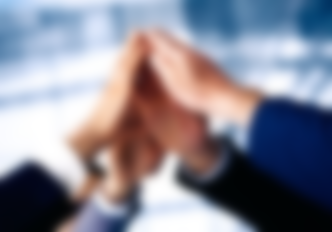 思想认识不断提高
您的内容打在这里，或者通过复制您的文本后，在此框中选择粘贴，并选择只保留文字。
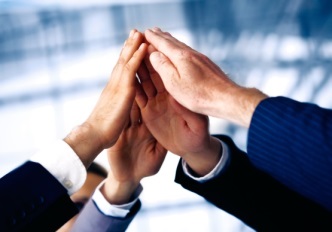 部门管理逐渐强化
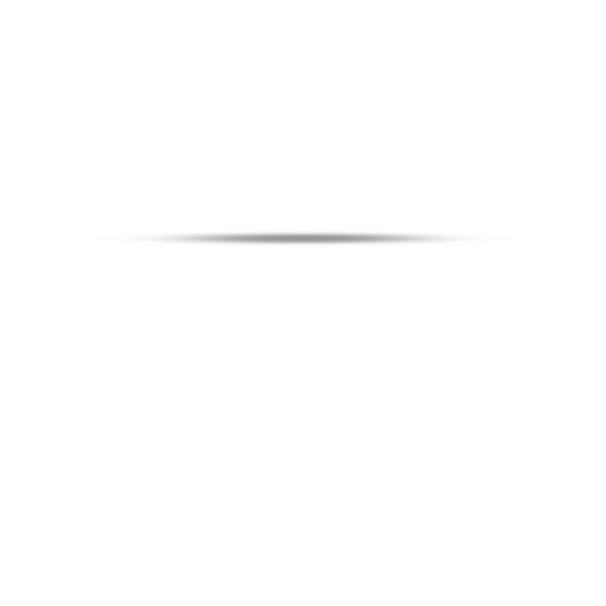 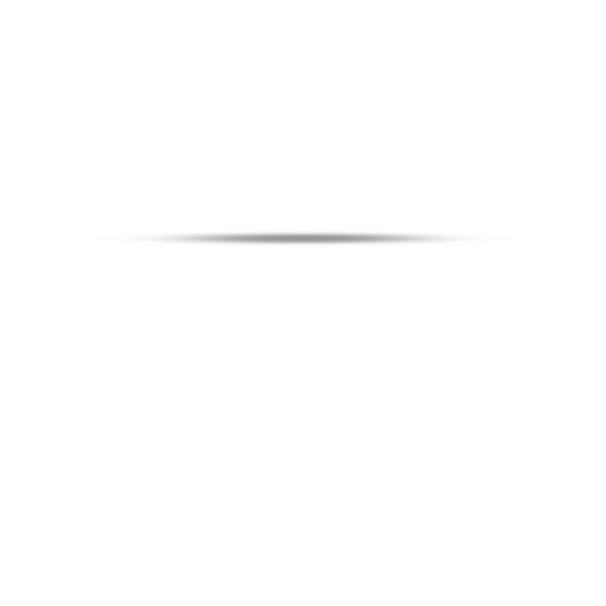 您的内容打在这里，或者通过复制您的文本后，在此框中选择粘贴，并选择只保留文字。
[Speaker Notes: 版权声明：300套精品模板商业授权，请联系【锐旗设计】:https://9ppt.taobao.com，专业PPT老师为你解决所有PPT问题]
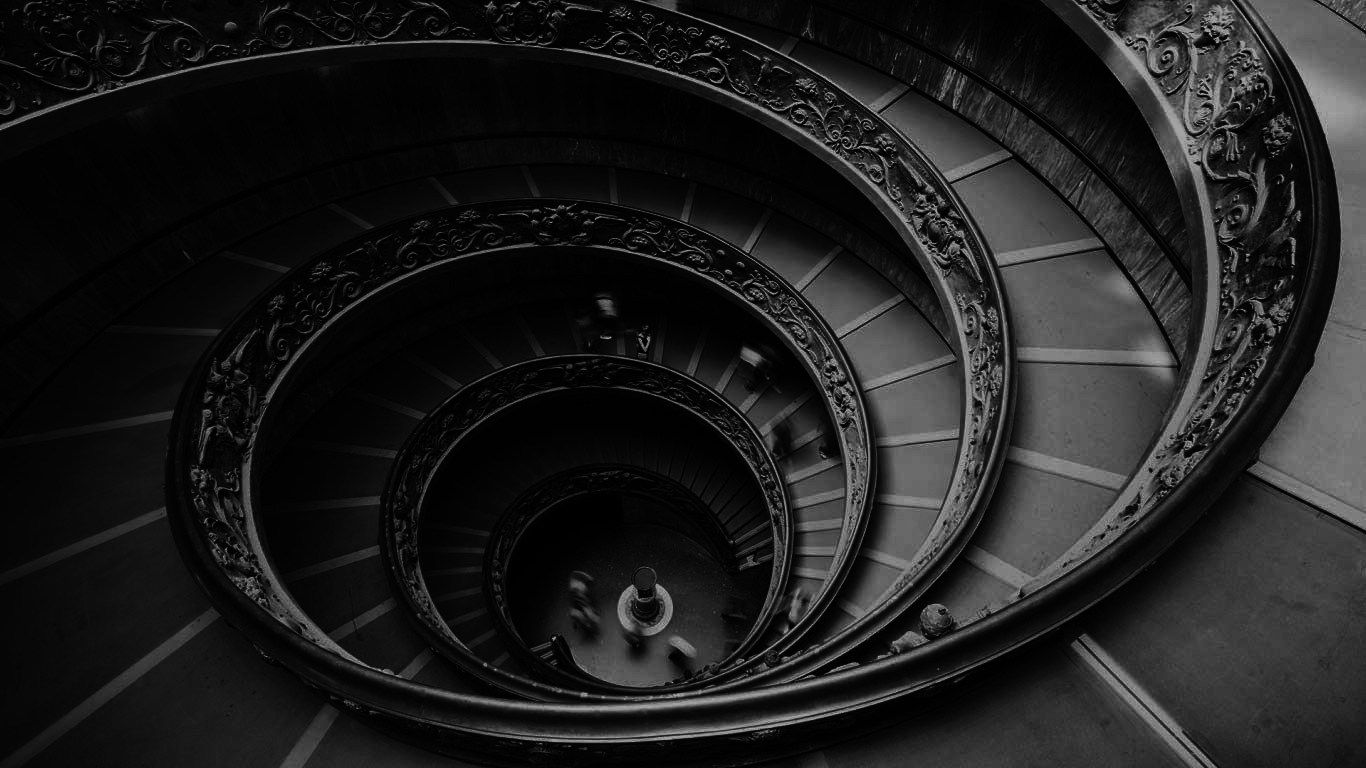 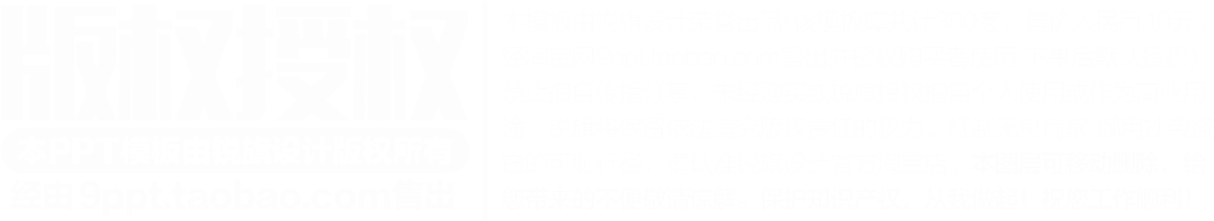 Part three
获得成绩经验
工作成功展示
完成项目汇总
成功项目展示
重点项目展望
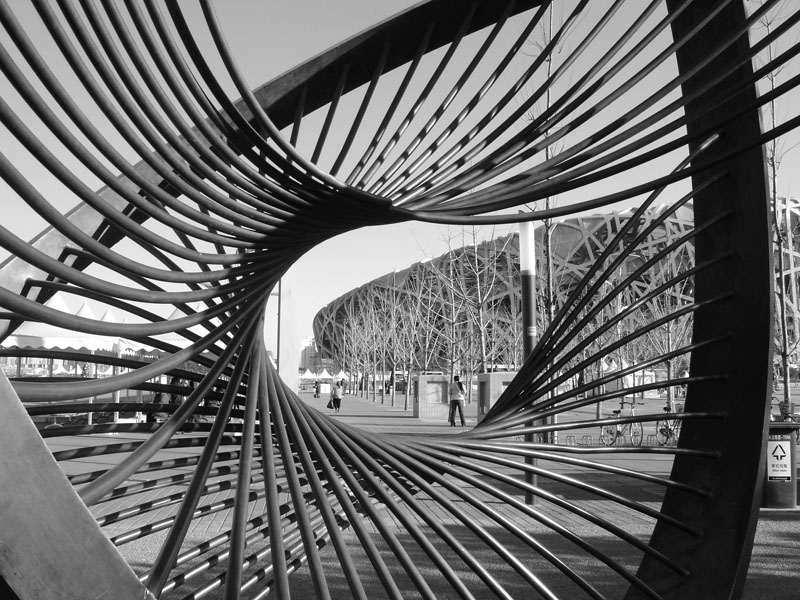 单击添加标题文本
单击添加标题
单击添加标题
单击添加标题
单击添加标题
单击添加文本单击添加文本
单击添加文本
单击添加文本单击添加文本
单击添加文本
单击添加文本单击添加文本
单击添加文本
单击添加文本单击添加文本
单击添加文本
单击添加标题文本
输入标题
输入标题
您的内容打在这里，或者通过复制您的文本后，在此框中选择粘贴，并选择只保留文字。
您的内容打在这里，或者通过复制您的文本后，在此框中选择粘贴，并选择只保留文字。
输入标题
输入标题
您的内容打在这里，或者通过复制您的文本后，在此框中选择粘贴，并选择只保留文字。
您的内容打在这里，或者通过复制您的文本后，在此框中选择粘贴，并选择只保留文字。
单击添加标题文本
Part  1
Part  2
Part  3
单击添加文本单击添加文本
单击添加文本单击添加文本
单击添加文本单击添加文本
单击添加文本单击添加文本
单击添加文本单击添加文本
单击添加文本单击添加文本
Part  4
Part  5
Part  6
单击添加文本单击添加文本
单击添加文本单击添加文本
单击添加文本单击添加文本
单击添加文本单击添加文本
单击添加文本单击添加文本
单击添加文本单击添加文本
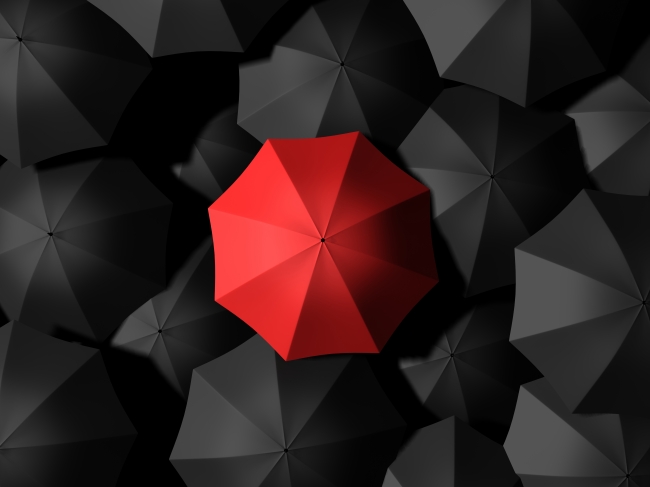 单击添加标题文本
单击添加标题
单击添加文本单击添加文本单击添加文本单击添加文本
单击添加标题
单击添加文本单击添加文本单击添加文本单击添加文本
专注力
专注力
团队合作
团队合作
单击添加标题文本
75%
80%
70%
70%
58%
55%
60%
53%
52%
50%
42%
单击添加文本
单击添加文本
38%
40%
28%
30%
24%
17%
单击添加文本
单击添加文本
15%
20%
10%
0%
单击添加文本
单击添加文本
Part  1
Part  2
Part  3
单击添加标题文本
添加标题
添加标题
点击此处添加文本点击此处添加文本添加文本
点击此处添加文本点击此处添加文本添加文本
点击此处添加文本点击此处
点击此处添加文本点击此处
添加标题
点击此处添加文本点击此处添加文本添加文本
点击此处添加文本点击此处添加文本添加文本
添加标题
点击此处添加文本点击此处添加文本添加文本
点击此处添加文本点击此处添加文本添加文本
单击添加标题文本
填加标题
单击此处添加文本单击此处添加文本
单击此处添加文本单击此处添加文本
填加标题
单击此处添加文本单击此处添加文本
单击此处添加文本单击此处添加文本
填加标题
单击此处添加文本单击此处添加文本
单击此处添加文本单击此处添加文本
添加标题 1
添加标题 2
添加标题 3
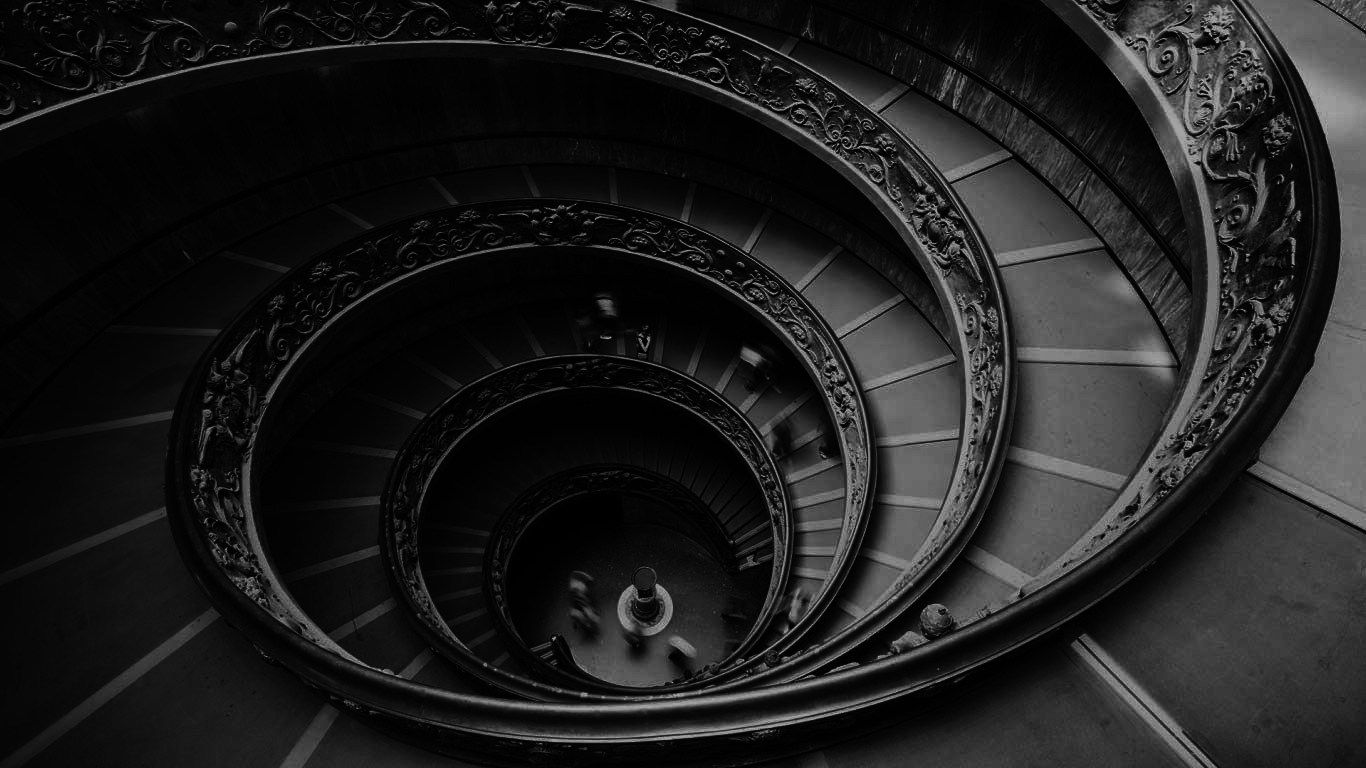 Part four
总体思路汇报
明年工作计划
具体目标规划
计划实施阶段
能力提升计划
单击添加标题文本
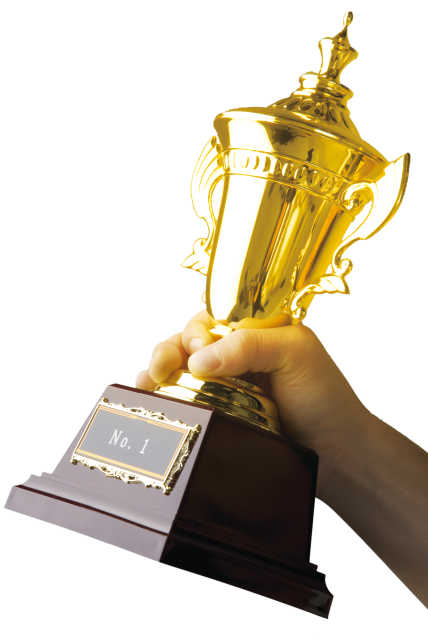 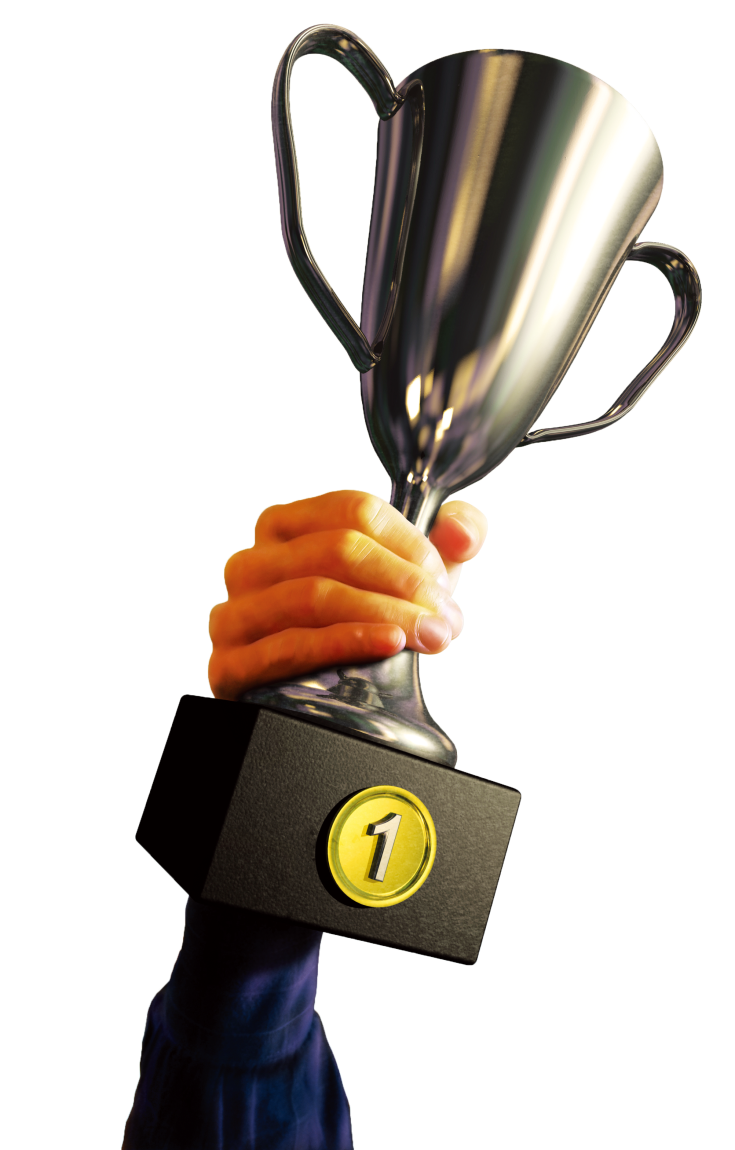 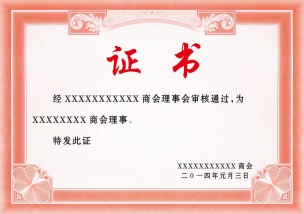 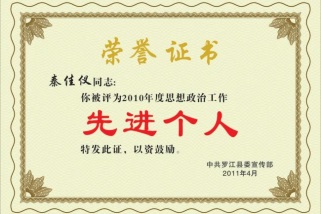 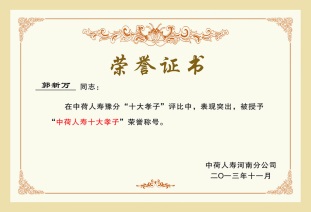 2005年荣获某公司“优秀员工”荣誉称号
2008年荣获某公司“最佳团队”荣誉称号
2012年荣获某公司“优秀员工”荣誉称号
2015年荣获某公司“最佳团队”荣誉称号
[Speaker Notes: 版权声明：300套精品模板商业授权，请联系【锐旗设计】:https://9ppt.taobao.com，专业PPT老师为你解决所有PPT问题]
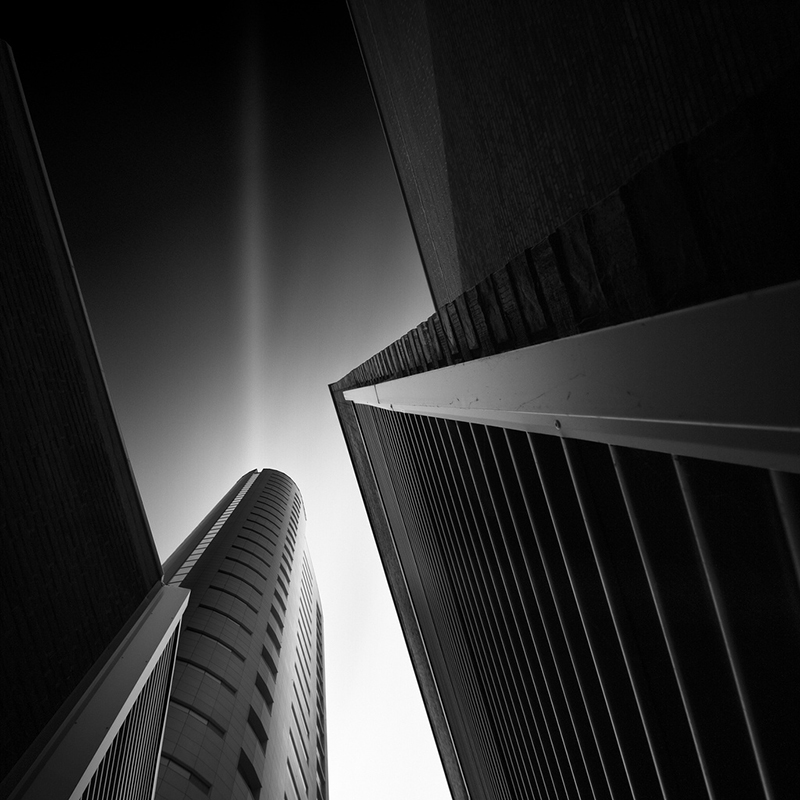 单击添加标题文本
单击添加标题
单击添加标题
单击添加标题
单击添加文本单击添加文本
单击添加文本
单击添加文本单击添加文本
单击添加文本
单击添加文本单击添加文本
单击添加文本
单击添加标题文本
执行能力
决策能力
这里输入简单的文字概述这里输入简单文字概述简单的文字概述这里输入简单的文字概述这里输入
这里输入简单的文字概述这里输入简单文字概述简单的文字概述这里输入简单的文字概述这里输入
01
03
02
04
组织能力
学习能力
这里输入简单的文字概述这里输入简单文字概述简单的文字概述这里输入简单的文字概述这里输入
这里输入简单的文字概述这里输入简单文字概述简单的文字概述这里输入简单的文字概述这里输入
单击添加标题文本
发展趋势
点击输入说明文字点击输入说明文字
添加文本
消费习惯
点击输入说明文字点击输入说明文字
政策扶持
点击输入说明文字点击输入说明文字
单击添加标题文本
点击添加文本 点击添加文本
点击添加文本 点击添加文本
点击添加文本 点击添加文本
点击添加文本 点击添加文本
单击添加标题
单击添加标题
单击添加标题
单击添加标题
点击添加文本 点击添加文本
点击添加文本 点击添加文本
点击添加文本 点击添加文本
点击添加文本 点击添加文本
单击添加标题文本
结束语
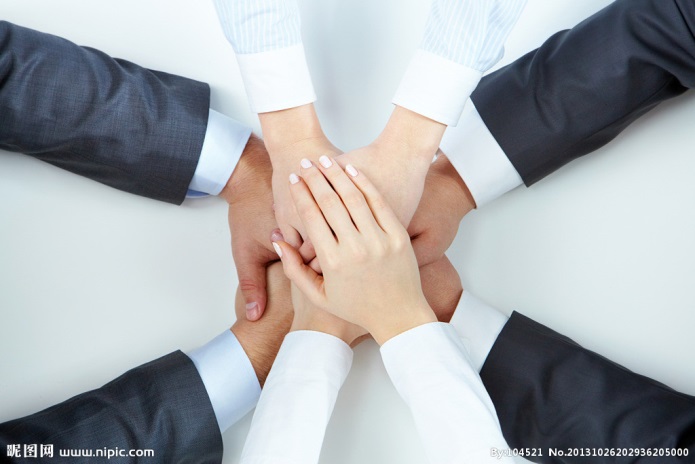 说一千道一万还是一条，不想当将军的士兵不是好士兵。我们应有参与的意识，我们更应有竞争的表现，只有这样才能证实，我们一直在努力。最后我愿说一句，坦诚、务实是高金平永远不变的本色。
谢谢观看
[Speaker Notes: 版权声明：300套精品模板商业授权，请联系【锐旗设计】:https://9ppt.taobao.com，专业PPT老师为你解决所有PPT问题]